Unit 4 单词填空
总分: 25
*此封面页请勿删除，删除后将无法上传至试卷库，添加菜单栏任意题型即可制作试卷。本提示将在上传时自动隐藏。
主观题
10分
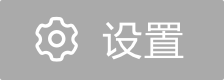 用以下单词的正确形式填空。
treat   sincere    become used to    imagine   confuse
正常使用主观题需2.0以上版本雨课堂
填空题
5分
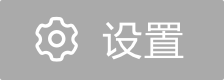 1. I [填空1] hope that you will recover soon.

2. The house was just as good as she had  [填空2] .

3. Could you say that again? I am a little  [填空3] .

4. The poor boy was badly [填空4] by his stepmother.

5. Don't worry. You'll soon [填空5] his sense of humor.
正常使用填空题需3.0以上版本雨课堂
主观题
10分
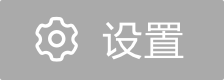 用以下单词的正确形式填空。
shock, split, treat, feel at home, fight, become used to
正常使用主观题需2.0以上版本雨课堂
填空题
6分
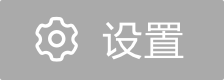 1. They usually [填空1] the bill while dining at the restaurant.
2. It's a trivial matter and not worth [填空2] about.
3. After work, they  [填空3] the experienced worker to lunch.
4. The listeners were quite  [填空4] to hear the great news.
5. The girl really  [填空5] with so many friends around her.
6. I found the job tiring at first but I soon  [填空6] it.
正常使用填空题需3.0以上版本雨课堂